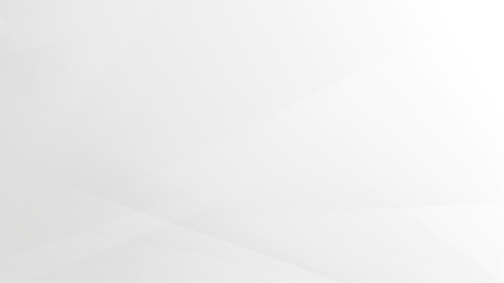 СОВЕЩАНИЕ «О результатах работы сети МО. Планирование деятельности на 2023-2024 учебный год»
 27 апреля 2023г
Гребенцова Галина Васильевна, 
заместитель директора КИМЦ
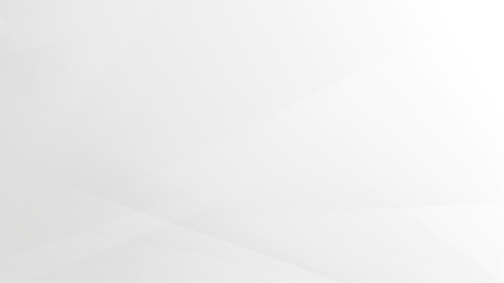 Содержание
Об итогах работы  за 2022-2023 учебный год. Форма отчёта;
О переходе на обновленные ФГОС и ФООП;
О планировании работы сети методических объединений на следующий 
учебный год. Август 2023г.
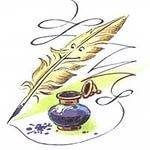 ИТОГИ работы сети МО в 2022-2023 уч. году
Форма отчёта;
Протоколы заседаний МО;
Сроки сдачи 
До 22 мая
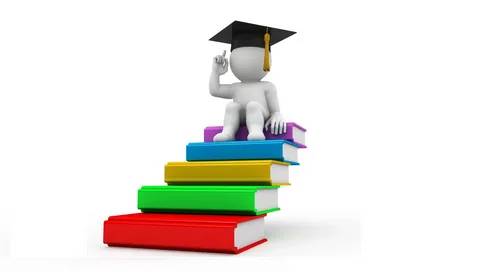 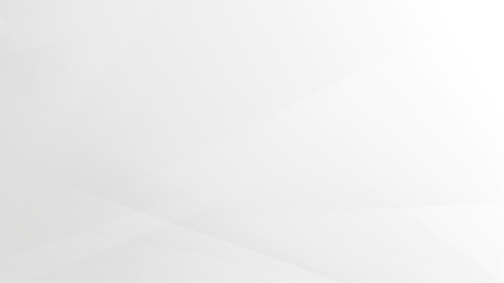 О федеральных основных общеобразовательных программах
Федеральным законом от 24 сентября 2022 г № 371 - ФЗ «О внесении изменений в Федеральный закон «Об образовании в Российской Федерации» и статью 1 Федерального закона «Об обязательных требованиях в Российской Федерации» (далее – Федеральный закон № 371 -ФЗ) введены единые для Российской Федерации федеральные основные общеобразовательные программы (далее – ФООП) 
При этом согласно статьям 1, 2 Федерального закона № 371 - ФЗ термин «примерные программы» на уровне начального общего, основного общего и среднего общего образования исключен из Федерального закона № 273-ФЗ.
ВАЖНО!!! В соответствии с п.4 статьи 3 Федерального закона № 371-ФЗ: ООП всех  общеобразовательных организаций Российской Федерации подлежат приведению в соответствие с ФООП не позднее 1 сентября 2023 года.
О введении федеральных основных общеобразовательных программ
Приказы Министерства просвещения РФ:
 от 16 ноября 2022 г. № 992 «Об утверждении федеральной образовательной программы начального общего образования»,
 от 16 ноября 2022 г. № 993 «Об утверждении федеральной образовательной программы основного общего образования»,
 от 23 ноября 2022 г. № 1014 «Об утверждении федеральной образовательной программы среднего общего образования»
Содержательный раздел ФОП включает:
ПРОЕКТЫ федеральных рабочих программ
ПО всем остальным предметам:
Имеются разработанные проекты, которые находятся на общественном обсуждении;
Утверждение новой редакции ФООП всех уровней
после 1 июня 2023 года
ЧТО  необходимо сделать?
ДО 12 мая 2023г.
провести заседания МО
Обсудить содержание ФРП;
Выработать единые подходы (варианты) перехода на ФРП с 1 по 10 класс по всем учебным предметам
Конструктор рабочих программ
Конструктор рабочих программ обновлен в соответствии с ФООП в части шаблонов учебных программ по предметам непосредственного применения:
НОО: Русский язык, Литературное чтение, Окружающий мир
ООО и СОО: Русский язык, Литература, История, Обществознание, География и ОБЖ
Шаблоны остальных предметов будут загружены в Конструктор после утверждения новой версии ФООП.
обновленная версия конструктора требует  регистрации (логины и пароли от предыдущей версии не работают)
Запись с обучающего вебинара (24.04.2023) доступна по ссылке https://vk.com/video-215962627_456239072
По всем вопросам можно обращаться на горячую линию по электронному адресу constructor@instrao.ru
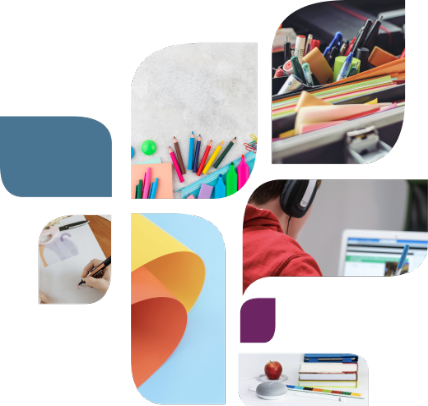 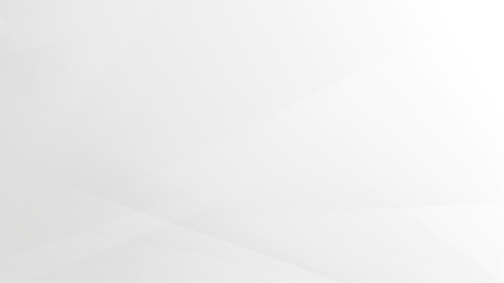 ВОПРОСЫ
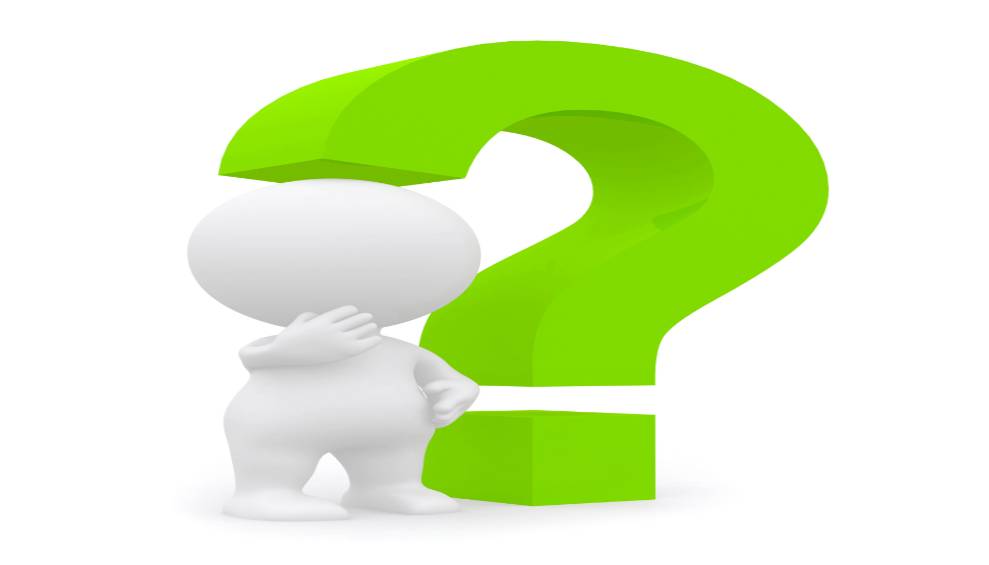 Высказать свое мнение может каждый.
 Если вам есть что сказать, говорите
Электронные ресурсы
Федеральный закон "Об образовании в Российской Федерации" от 29.12.2012 N 273-ФЗ (последняя редакция) // http://www.consultant.ru/document/cons_doc_LAW_140174

•Единое содержание общего образования // https://edsoo.ru/

•Институт стратегии развития образования Российской академии образования // https://instrao.ru
Всероссийские просветительскиемероприятия
• 23.11.2022 года "Особенности реализации федеральной основной общеобразовательной программы начального общего образования", ссылка на подключение: https://vk.com/video716245662_456239187

• 25.11.2022 года "Особенности реализации федеральных основных общеобразовательных программ основного и среднего общего образования и рабочих программ по естественно-научным предметам, математике и информатике", ссылка на подключение: https://vk.com/video716245662_456239192;

• 29.11.2022 года "Особенности реализации федеральных основных общеобразовательных программы основного и среднего общего образования и федеральных рабочих программ по русскому языку, литературе и общественно-научным предметам", ссылка на подключение: https://vk.com/video716245662_456239191

*Ссылки для подключения к мероприятиям, программа и подробная информация размещены на сайтах ФГБНУ "ИСРО РАО": https://instrao.ru/prog 
 https://edsoo.ru/Vserossijskie_prosvetite.htm
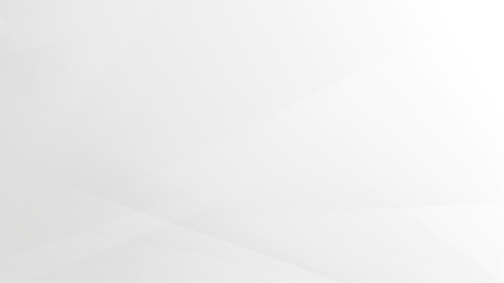 Спасибо за внимание!

Контактная информация:
Гребенцова Галина Васильевна
Тел.: +7 (3912) 68-73-72
E-mail: grebencova.g@kimc.ms
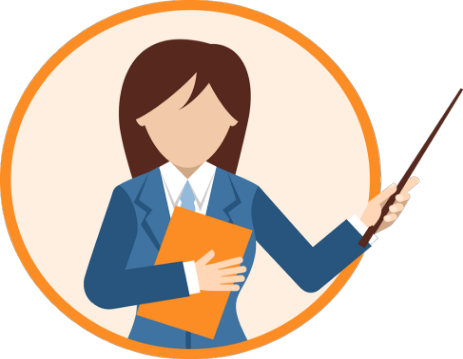